Angle Facts
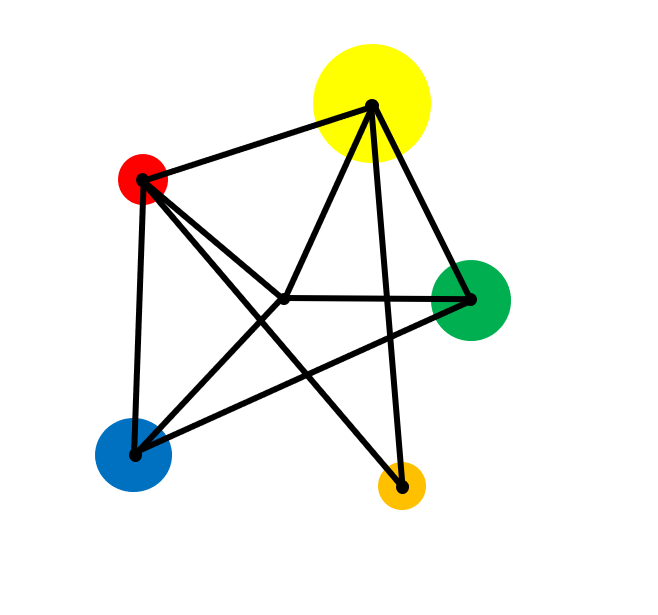 Recap types of angle – acute, right, obtuse, reflex.
Understand angles around a point, angles on a straight line and angles in a triangle.
Vocabulary
Angle
A measure of turn. Usually measured in degrees.
Parallel
Lines that are always the same distance apart and never touching.
Corresponding
Angles on parallel lines that are in the same position relative to a line that crosses them.
Alternate
Angles on parallel lines that are in the opposite position relative to a line that crosses them.
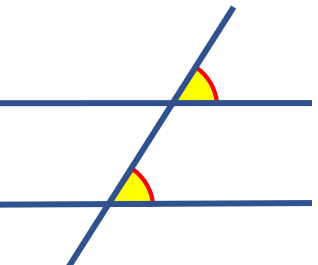 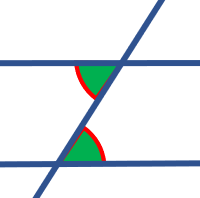 Vertically Opposite
The angles opposite each other when two lines cross.
Geometry
The branch of mathematics that deals with points, lines, shapes and space.
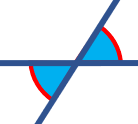 Key Facts
Acute angles are less than 90o
Right angles are equal to  90o
Obtuse angles are greater than 90o but less than 180o
Reflex angles are greater than 180o
Types of Angle
Match each angle with its description.
Reflex
Right
Obtuse
Acute
Key Facts
b
i
f
c
a
e
g
j
h
d
a + b + c + d = 360o
e + f + g = 180o
h + i + j = 180o
Angles in a triangle add up to 180o
Angles on a straight line add up to 180o
Angles around a point add up to 360o
Examples
Find the angle marked with a letter in each diagram.
b
c
51o
132o
88o
72o
a
Solutions
Find the angle marked with a letter in each diagram.
b
c
51o
132o
88o
72o
a
c = 180 - 51

= 129o
b = 180 – 2 x 72

= 36o
a = 360 – 132 – 88 – 90

= 50o
Exercise
Find the angles marked with letters. (AB is always a straight line).
B
b
a
c
140o
B
A
35o
70o
A
4e
85o
f
55o
5e
3e
d
d
B
A
3d
g
70o
Solutions
b = 130o
B
a = 75o
b
c = 140o
a
c
140o
B
A
35o
70o
A
4e
d = 54o
85o
f
55o
5e
3e
g = 20o
f = 135o
d
d
B
A
3d = 162o
3d
g
70o
3e = 45o     4e = 60o     5e = 75o
Parallel Lines
Here are two parallel lines.
We show that they are parallel by drawing an arrow on each one.
Transversal
A straight line that crosses a pair of parallel lines is called a transversal.
Transversal
Angle Facts to learn
When a transversal is drawn, three types of angle are created.
Corresponding angles
Alternate angles
Vertically Opposite angles
Angle Facts to learn
Corresponding angles are equal
Alternate angles are equal
Vertically opposite angles are equal
Co-Interior Angles
What can you say about the pair of angles below ?
Co-interior Angles
Co-interior angles have a sum of 180o.
x
180 - x
x
Examples
Find the angles marked with a letter in each diagram.
128o
a
72o
c
b
Solutions
Find the angle marked with a letter in each diagram.
128o
a
72o
c
b
a = 128o
It is vertically opposite to 126o

b = 128o
It is corresponding to a.
c = 72o
It is alternate to 72o
Green, Amber, Red
Find angles h, j, m and n
Find angles a, b, c and d
Find angles e, f and g
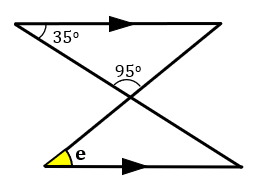 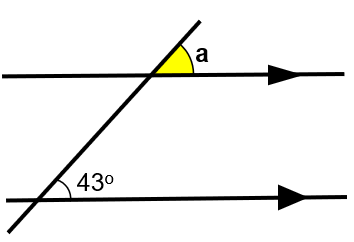 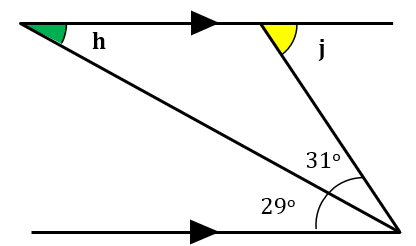 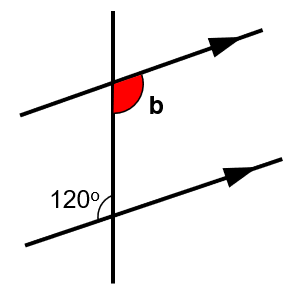 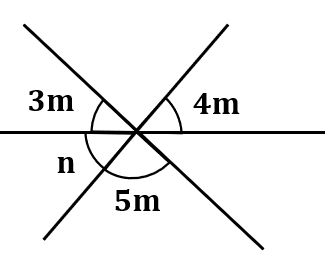 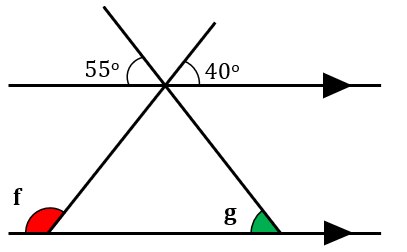 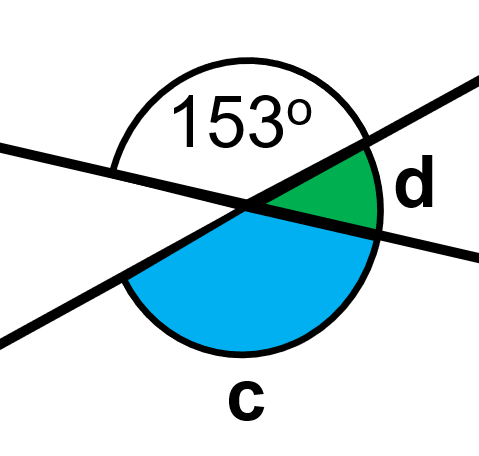 Solutions
Find angles h, j, m and n
Find angles a, b, c and d
Find angles e, f and g
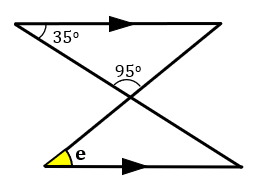 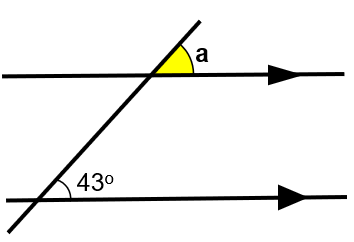 a = 43o
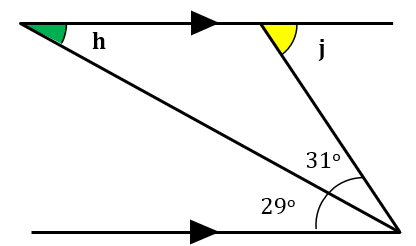 h = 29o
j = 60o
e = 50o
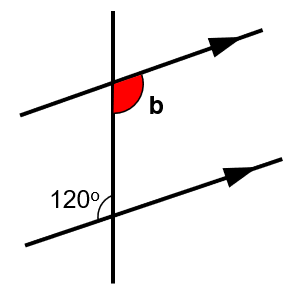 b = 120o
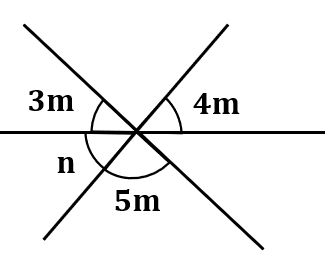 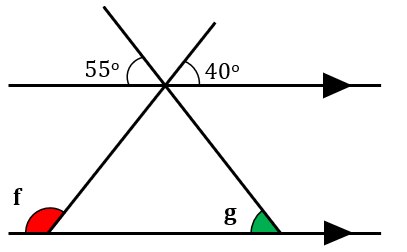 4m = 60o
3m = 45o
f = 140o
n = 60o
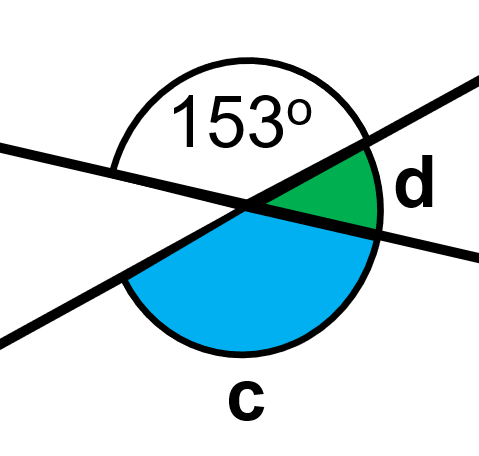 g = 55o
5m = 75o
d = 27o
c = 153o
Further Exercise
Find the angles marked with letters.
130o
c
a
60o
40o
51o
f
d
e
b
g
j
i
h
50o
62o
n
m
40o
59o
k
l
r
q
s
52o
p
o
Further Exercise
Find the angles marked with letters.
130o
a = 51o
c
a
60o
40o
51o
f
c = 50o
d
f = 80o
g = 140o
b = 51o
j = 120o
e
b
d = 130o
g
j
i
h
e = 130o
h = 40o
i = 60o
50o
62o
n
m
40o
59o
m = 50o
n = 130o
k
r = 40o
l
r
q
s
52o
p
o
p = 130o
s = 52o
k = 59o
o = 50o
l = 62o
q = 88o
Extension
Draw the diagram and measure the yellow angles.

Draw the same pattern again in a different circle

Can you come up with a conjecture?

Can you prove it?
D
Exam Style Question
FG and HI are parallel lines.
DE is a straight line.
110o
a
F
G
c
b
a)
Write down the letter of one other angle of size 110o
Give a reason for your answer.
d
H
I
e
E
b)
Explain why a + b + c = 250o.
D
Solution
FG and HI are parallel lines.
DE is a straight line.
110o
a
F
G
c
b
a)
Write down the letter of one other angle of size 110o
Give a reason for your answer.
d
H
I
e
Angle b or angle e
E
b)
Explain why a + b + c = 250o.
a + b + c = 250o because the angles around a point equal 360o and 250 + 110 = 360
Where next?
Constructions
Geometric construction is the process of creating geometric objects using only a compass and a straightedge.
It is possible to create almost any geometric object — including circles, squares & triangles  — using only these two tools
Trigonometry
This is the study of angles and sides in right angled triangles. It has been studied for hundreds of years and is useful for navigation, surveying & astronomy.
Circle Theorems
The properties of the circle have been studied beyond recorded history. The invention of the wheel is a fundamental discovery of properties of a circle.

The first known theorems about circles are by Thales of Miletus (modern day Turkey) from 650 BC. Book 3 of Euclid's Elements deals with properties of circles.
Historical links
The study of angles and geometry can be traced back over 5000 years to ancient Babylonia (modern day Iraq). The people of Babylonia started to collect facts about lines, angles, areas and volumes which helped them to advance their knowledge of surveying, building and astronomy.
The people of Eqypt and Babylon knew Pythagoras’ Theorem about 1 500 years before Pythagoras.
Euclid was born in Alexandria in Egypt in about 325 BC(c. 325-265 BC). He wrote 13 books, together called The Elements of Geometry.wrote a treatise in 13 books (chapters), titled The Elements of Geometry. This was not the first Geometry textbook but it was the best and it was widely studied in schools until the 20th Century. It contained the theorems that we saw earlier.
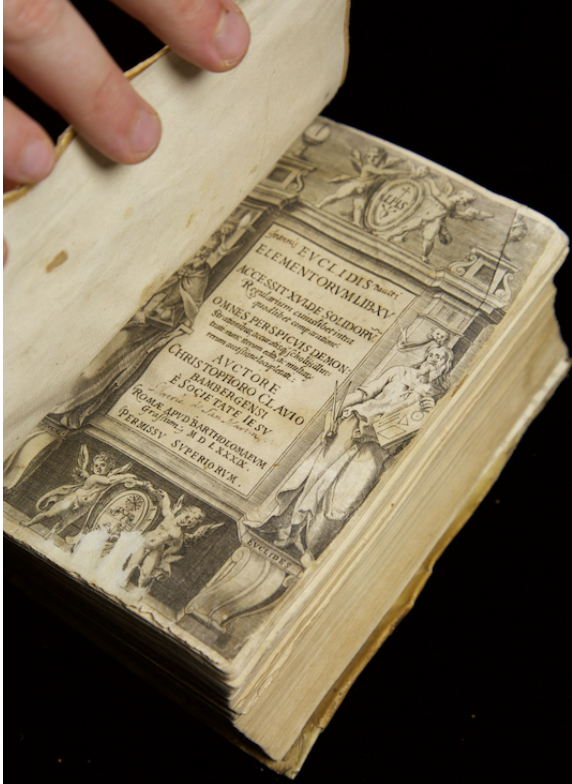